Travel Itinerary
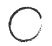 M
T
W
T
F
S
S
DATE:
WEATHER
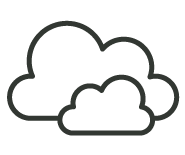 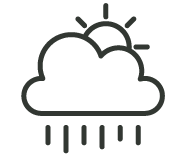 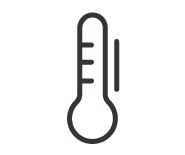 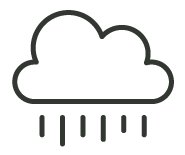 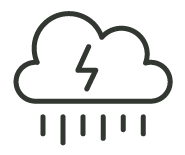 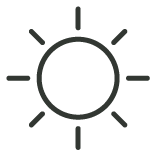 SCHEDULE
TO DO / SEE
DON’T FORGET
6:30 PM
7:00 PM
4:00 PM
4:30 PM
5:00 PM
5:30 PM
6:00 PM
1:30 PM
2:00 PM
2:30 PM
3:00 PM
3:30 PM
11:00 AM
11:30 AM
12:00 PM
12:30 PM
1:00 PM
8:30 AM
9:00 AM
9:30 AM
10:00 AM
10:30 AM
7:00 AM
7:30 AM
8:00 AM